CoC Competition FY19 Overview
Carrie Poser
CoC Director, WI Balance of State CoC
August 2019
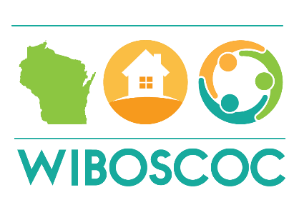 Overview
Collaborative Application – What’s New? 
DV Bonus Projects 
New Project Applications
Renewals
Questions?
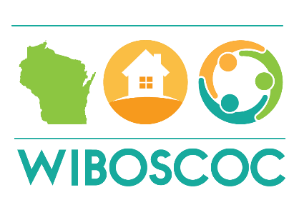 Collaborative Application
Request for Information due August 16th
Not exactly the same as previous years
Coalition responses
Specific questions call for “CoC-funded only”
Answer all questions asked
How = process
Describe = details
Do not restate question
Does not have to be in paragraph form, bullet points and lists work too
No fluff
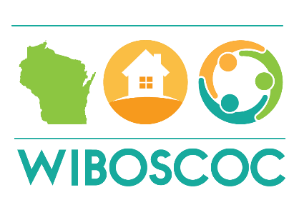 Collaborative Application
Let’s Review Packet – questions?
CoC Engagement
Emphasis on ensuring effective communication with people with disabilities 
Coalition engagement with people with lived experience
CoC Coordination
Addressing Safety Needs
Emergency Transfer Plan
Client choice, safety, confidentiality, trauma informed, victim centered services
Combine CoC, ESG, DOJ, and HHS funded projects in answers
Training – serving DV Survivors
List – who, what, where, when, etc. 
DV – Community Need Data
How do you know what the need is in the community?  Must include source. 
How do you use the information you have?
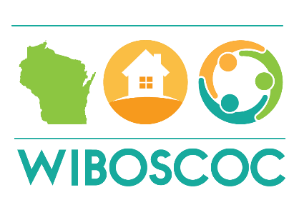 Collaborative Application
Public Housing Authorities (PHA)
Homeless preference, move on strategy, # new admissions, # of those new that were homeless
Copy of admin plan (showing preference) & letter confirming strategy and numbers
How did you get this collaboration going? 
If there is not collaboration with the PHA, why?  What is the issue, barrier, or challenge?
Affordable Housing Providers
Protecting Against Discrimination 
What kind of protections are in place?  Trainings provided?
Discrimination, fair housing, equal access
Criminalization of Homelessness 
Coordinated Entry 
Point-in-Time
Youth, chronic, families, veterans
Emphasis on “specific” actions (planning, outreach, locations, etc)
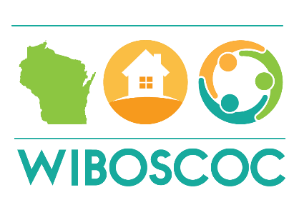 Collaborative Application
System Performance Measures 
First Time Homeless – identify risk factors (targeted prevention?) & strategies used 
Length of Time Homeless – how are you decreasing average length of time & targeting housing resources to those with longest time homeless
Successful Permanent Housing Placement – strategies used to ensure positive exits from ES/TH/RRH/PSH
Returns to Homelessness – strategies used to identify those returning & to reduce the rate
Increasing Employment Income – strategies to increase $ and access
CoC-funded & ESG-funded: 
How do these agencies promote partnerships & access to employment opportunities with primate employers?
How do these agencies work with public and private organizations to provide meaningful education and training for those in PSH?
Any Local Coalition agency:
Written agreement with education or training organization that includes prioritized access
Written agreement with local workforce development board that includes prioritized access
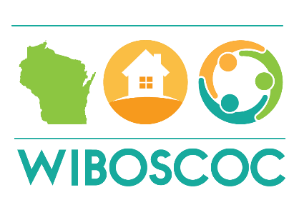 Collaborative Application
System Performance Measures 
Increasing Non-Employment Cash Income – strategies to increase $ and access
Promoting Employment, Volunteerism, and Community Services (yes/no)
Performance & Strategic Planning Objectives 
RRH of Families – strategy to rehouse in 30 days & maintain housing 
Youth Needs
Youth Housing & Service Strategies – address & identify housing and services for youth
Measuring Effectiveness – how (method & measure) and why
Collaboration with Education Services
Active relationships (including formal partnerships) – youth education, McKinney-Vento staff, and school districts
Policies to ensure people are informed of their eligibility for educational services
Collaboration with Early Childhood Services
Active relationships (MOU/MOA vs. Other Formal Agreement)
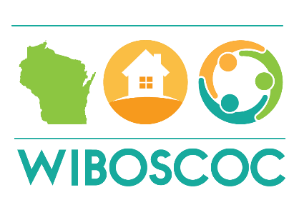 Collaborative Application
Performance & Strategic Planning Objectives 
Racial Disparity – assessment and plan 
Includes both access to homeless assistance and outcomes for those that do
Accessing Mainstream Benefits
Healthcare – assist in enrollment and assist with utilization of benefits  *BOS policy
Additional – how do you keep staff up-to-date?  
Street Outreach – engage those unsheltered persons, frequency, location
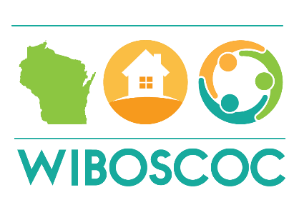 Collaborative Application - Scoring
Application is a total of 200 points

Bonus Project Eligibility 
CoC must evaluate projects based on the degree they improve system performance measures.
Reallocation (FY15 – FY18) – report % of ARD that was reallocated 
Describe process for identifying low performing projects

Project Review and Ranking – evidence that the CoC prioritizes housing and services to the hardest to serve populations  (18 points)
Describe how vulnerabilities (no income, AODA, history of DV, criminal history, chronic homeless) are considered by the CoC (4 points)
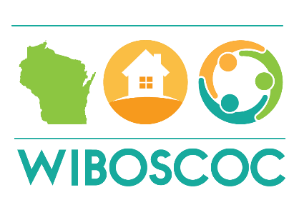 Collaborative Application
CoC System Performance (31 points total)
10 points – decrease by at least 5% the number of sheltered (2 pts), unsheltered (5 pts), and total (3 pts) (PIT)




1 point – First Time Homeless - “reduction”
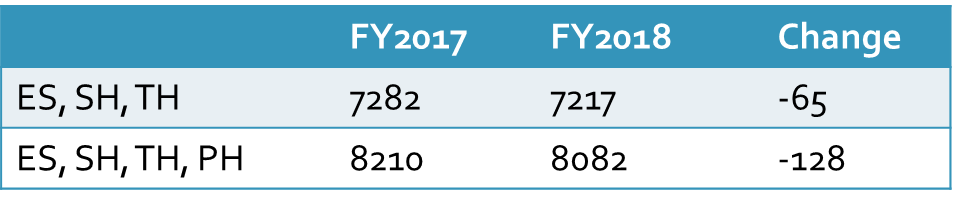 Collaborative Application
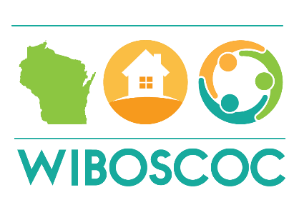 CoC System Performance
6 points – Length of Time Homeless - decrease by at least 5% 




4 points – Exits to PH - increase by at least 5% (ES, SH, TH, RRH and PSH)




4 points – Returns to Homelessness - decrease by at least 5% over a 6-12 month period
Collaborative Application
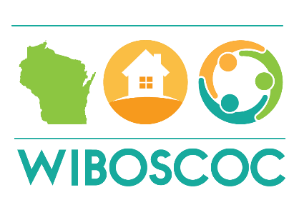 CoC System Performance
3 points – Increase income



3 points – Increase non-employment cash income
CoC-funded projects only
CoC-funded projects only
Collaborative Application
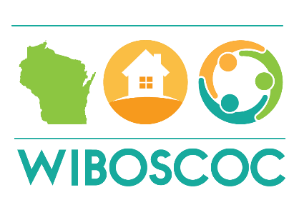 Performance & Strategic Planning Objectives (24 points)
10 points = Reduce Chronic Homelessness – decrease by 5% total number & # of unsheltered 
4 points = Reduce Family Homelessness – decrease by 5% total number households with children
7 points = Reduce Veteran Homelessness – decrease by 5% number of veterans 
3 points = Reduce Veteran Homelessness – decrease by 5% number of unsheltered veterans 





10 points = Increase number of RRH beds available for all households
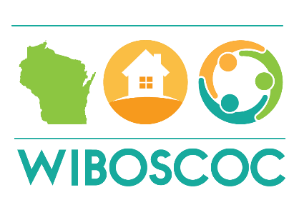 DV Bonus Projects
SSO-CE DV – estimated $325,000
Partnership with End Domestic Abuse WI – assessment, training, strategic planning with local coalitions to enhance coordinated entry access and services for survivors of DV

RRH Expansion - total available = $647,277
5% admin – max amount to sub-recipients as a whole ($32,363.50)
$582,550 in non=admin services available (rental assistance, supportive services)
No requirement that agency has received CoC funded in the past
Expansion of current RRH grant – new projects or expand current one
Must you use data to demonstrate need – e.g. PIT and coordinated entry 
Quality of Project Application is now 50 of 100 points when HUD reviews – based on past performance of the applicant in serving survivors and their ability to house and meet safety outcomes
Deadline is Friday, August 23rd to wiboscoc@gmail.com
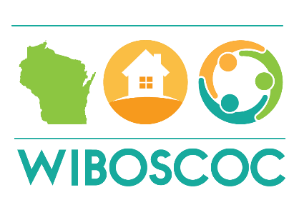 New Project Applications
Total available in BONUS funds =  $503,516
No requirement that agency has received CoC funded in the past
Eligible project types:  PSH, PSH Expansion, RRH, RRH Expansion
Must you use data to demonstrate need – e.g. PIT and coordinated entry 
Deadline is Friday, August 23rd to wiboscoc@gmail.com
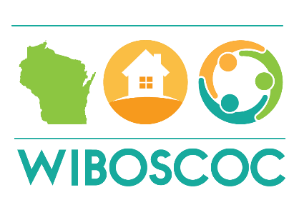 Renewal Applications
Do not wait to submit!
Must update Project Applicant Profile (including HUD-2880) before starting the project application
Must answer 4 questions in Recipient Performance
APR submitted on time
Unresolved HUD monitoring for any previous grant term related to the renewal
Maintain consistent drawdowns (at least quarterly)
Funds recaptured (not all awarded funds were expended)
Must update match information, dates (7/10/19 – 8/31/19), and sources
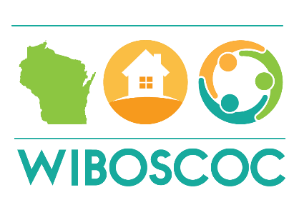 Questions?